মাল্টিমিডিয়া শ্রেণিতে স্বাগত
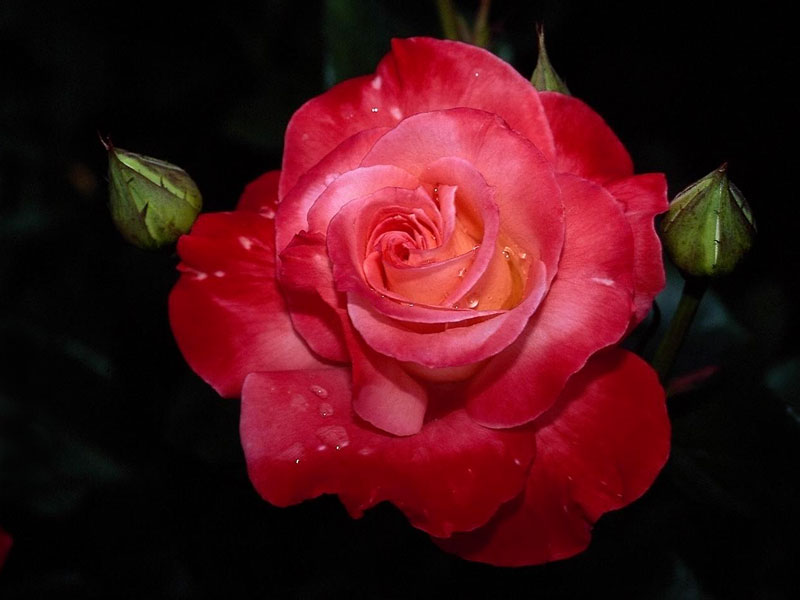 পরিচিতি
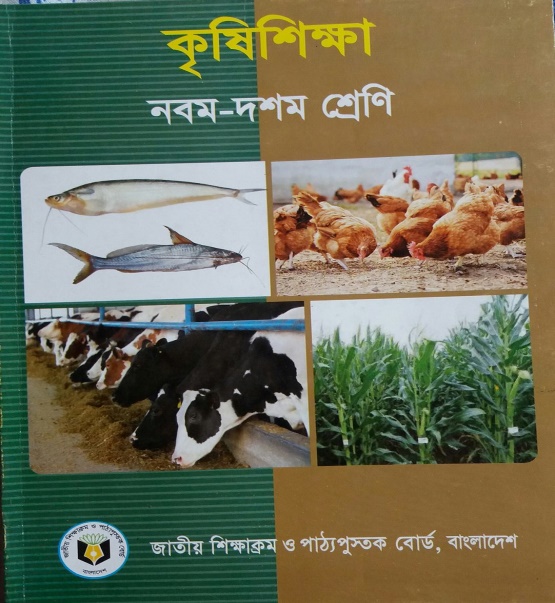 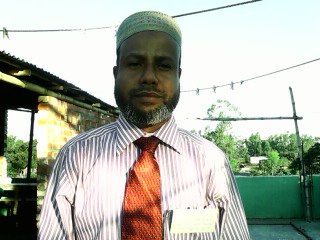 শ্রেণিঃ নবম-দশম
বিষয়ঃ কৃষি শিক্ষা            
অধ্যায়ঃ চতুর্থ 
     সময়ঃ ৫০মিনিট
     তারিখঃ ০৯/০৬/১৮
আব্দুল মোমিন
সহকারি শিক্ষক
কাটনার সেন্ট্রাল বালিকা উচ্চ বিদ্যালয়, বগুড়া।
মোবাইল- ০১৭১৫৮০২৮৪২
ইমেইল-abd.momin1977@gmail.com
কিসের ছবি দেখছ?
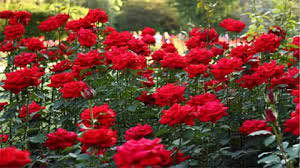 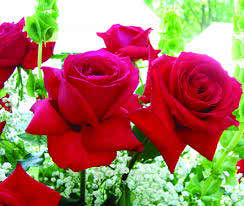 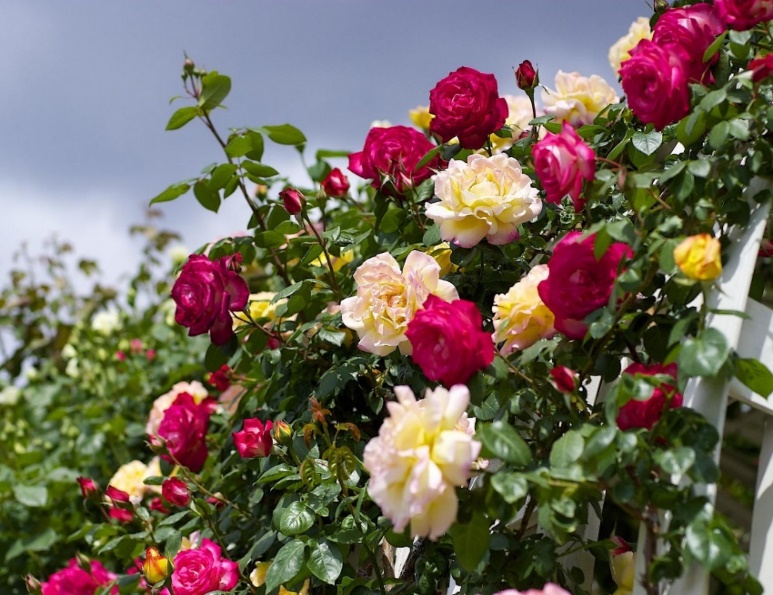 গোলাপের
জমিতে কি করছে ?
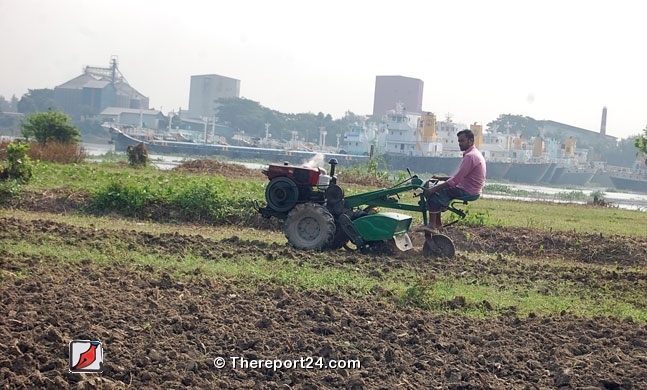 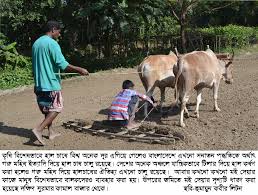 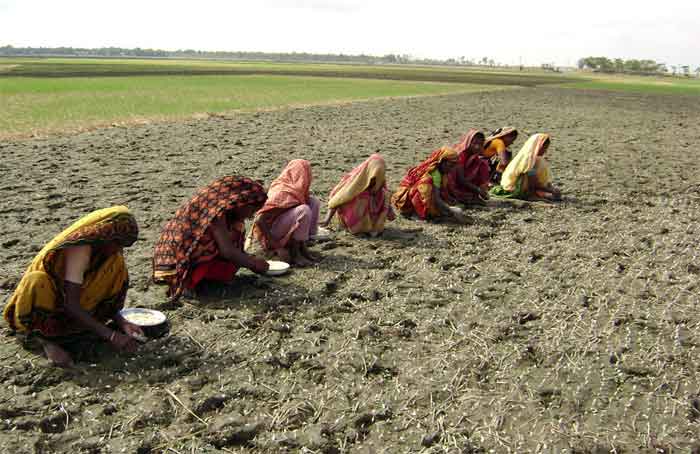 চাষ করছে ।
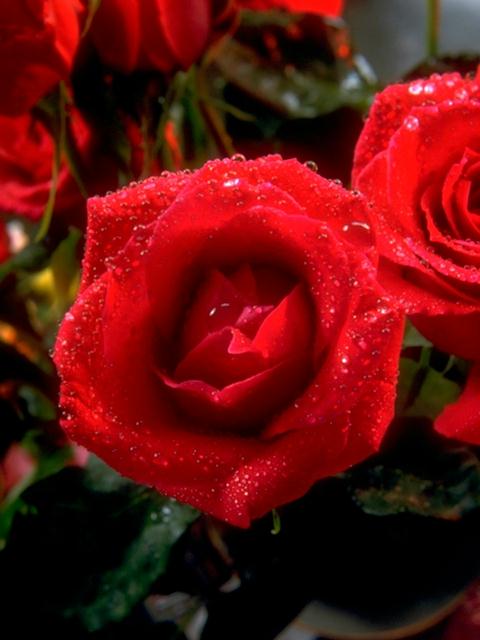 আজকের পাঠ
গোলাপ চাষ
আজকের পাঠ
শিখনফল
পাঠ শেষে শিক্ষার্থীরা---
গোলাপের জাত সমূহ
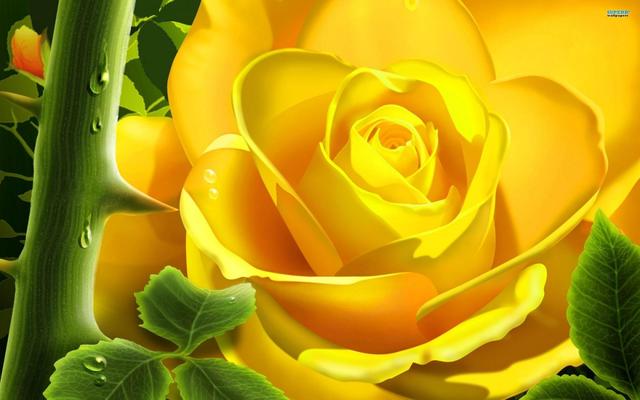 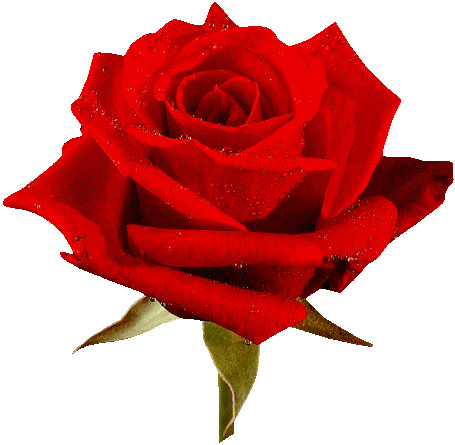 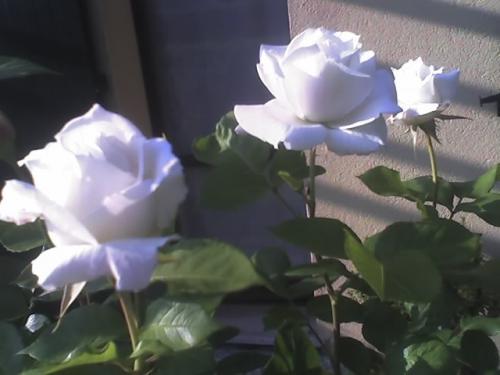 লাল গোলাপ
সাদা গোলাপ
হলুদ গোলাপ
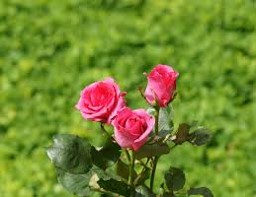 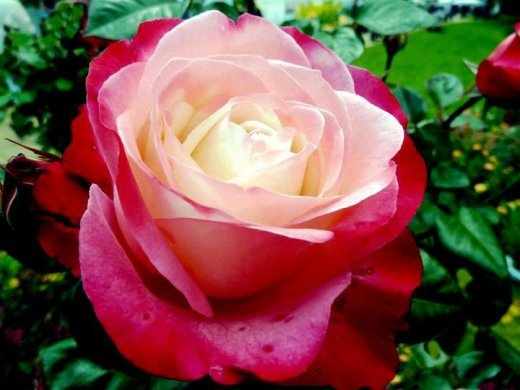 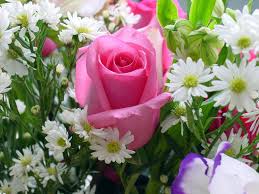 গোলাপি গোলাপ
মিশ্রিত গোলাপ
রানি এলিজাবেথ (গোলাপি)
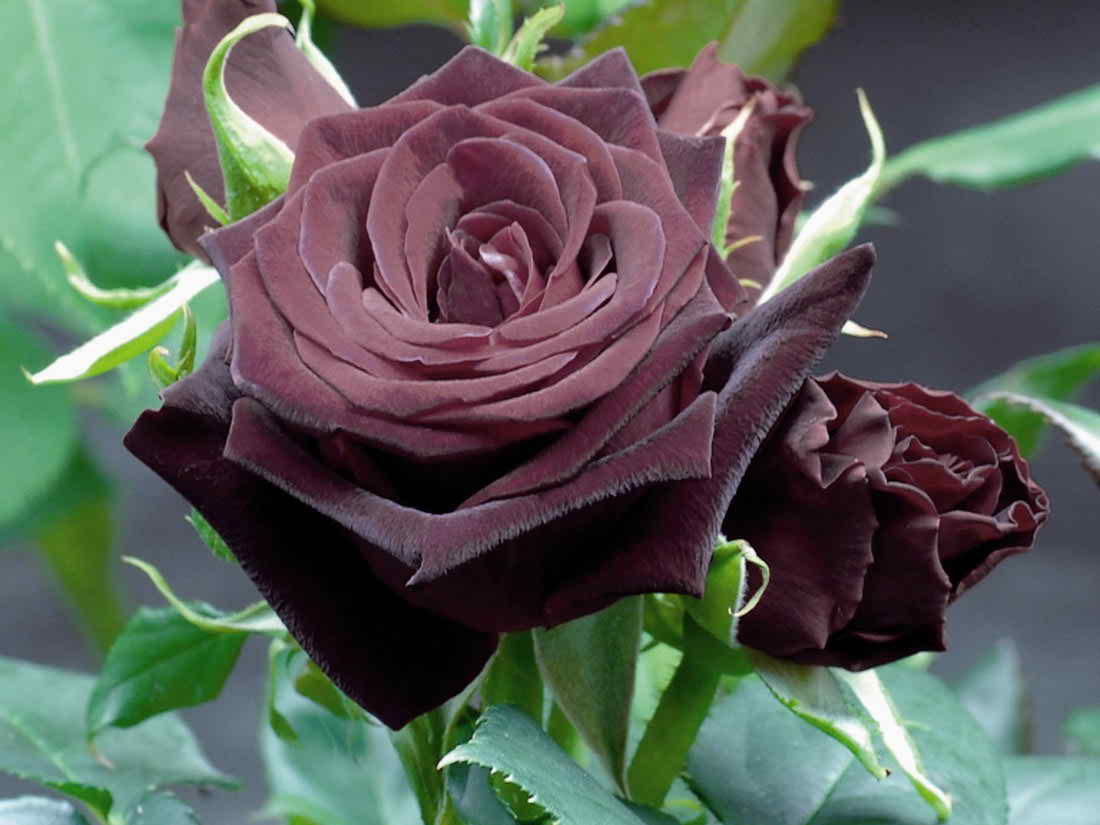 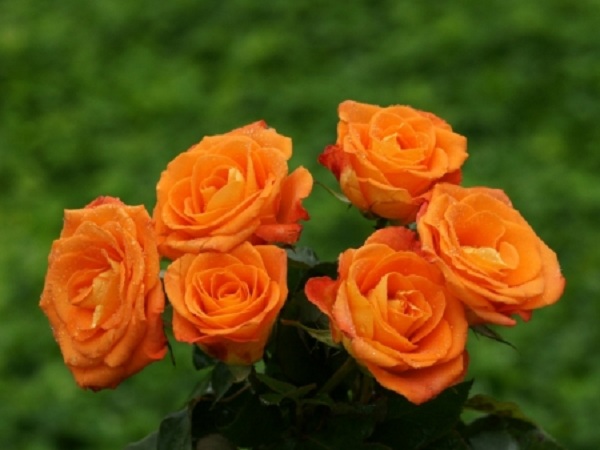 ব্ল্যাক প্রিন্স (কালো) গোলাপ
কমলা গোলাপ
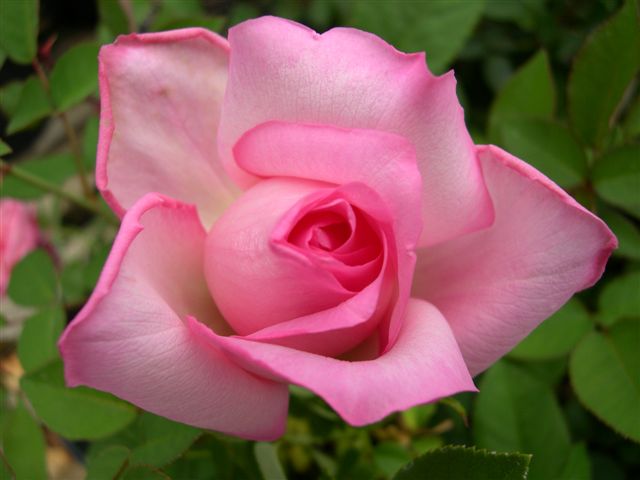 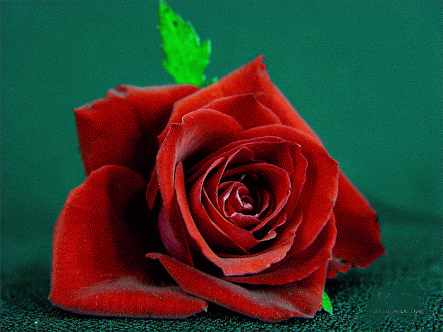 মিরিন্ডা (লাল) গোলাপ
ইরানি (গোলাপি)
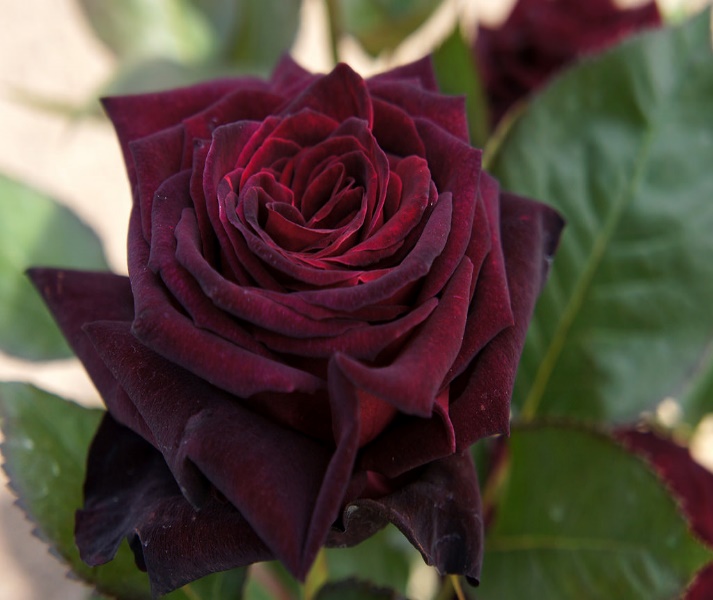 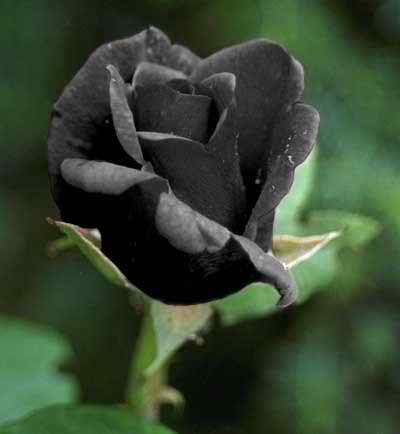 খয়রী গোলাপ
কালো গোলাপ
এছাড়াও নানা জাতের গোলাপ আছে
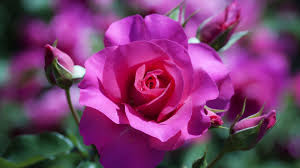 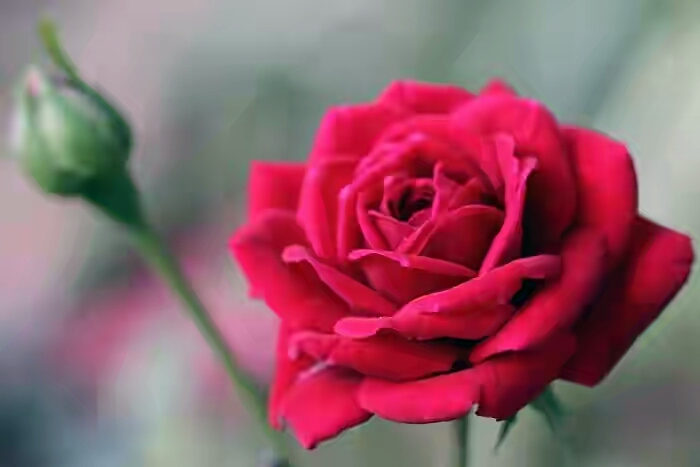 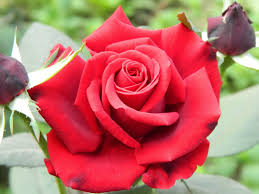 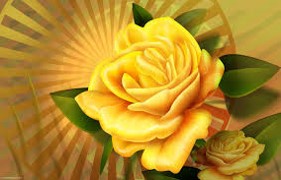 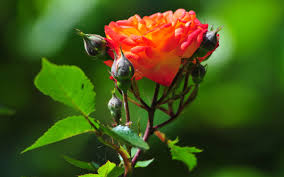 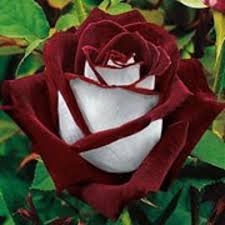 ভিডিওটি দেখি
একক কাজ
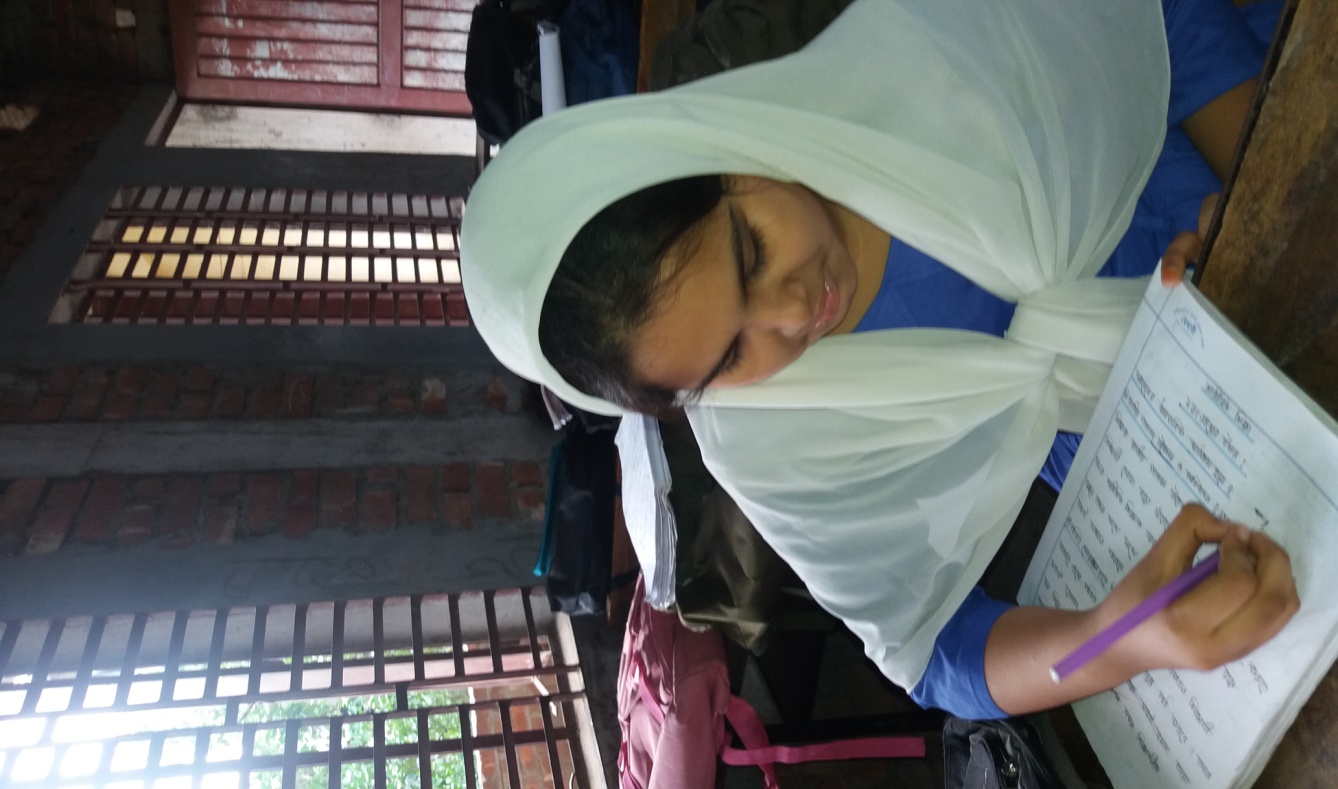 পাঁচটি গোলাপের নাম লিখ।
পাঁচটি গোলাপের নাম লিখ।
গোলাপ
সাদা গোলাপ
দেখ-
গোলাপি গোলাপ
কালো গোলাপ
গোলাপ
কমলা গোলাপ
হলুদ গোলাপ
জমি তৈরি
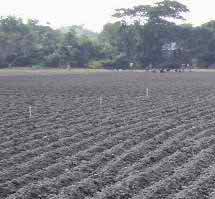 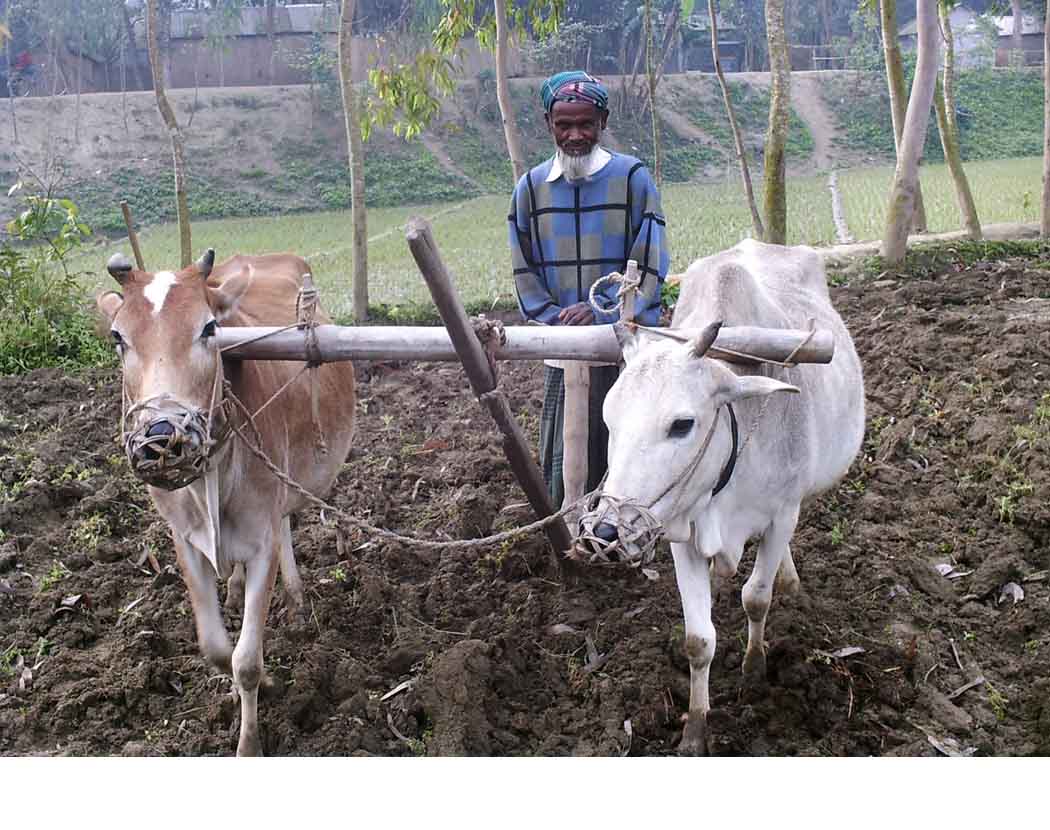 দোআঁশ মাটি
চাষ
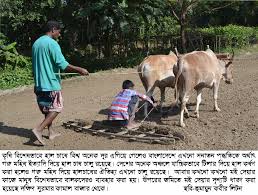 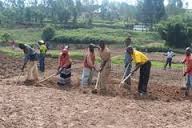 মই দেওয়া
মাটি আলগা করণ
জমি তৈরি
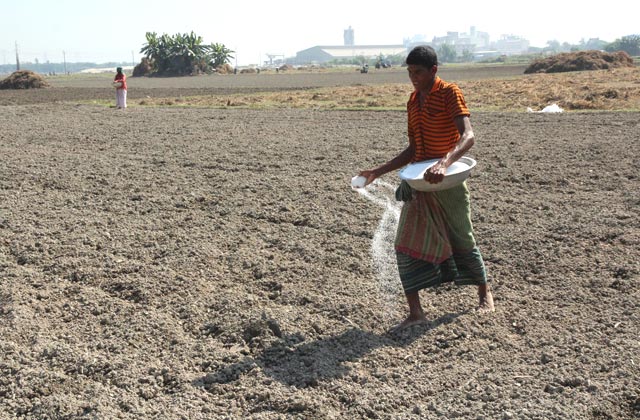 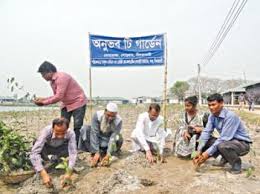 সার প্রয়োগ
চারা বা কলম রোপণ
জোড়ায় কাজ
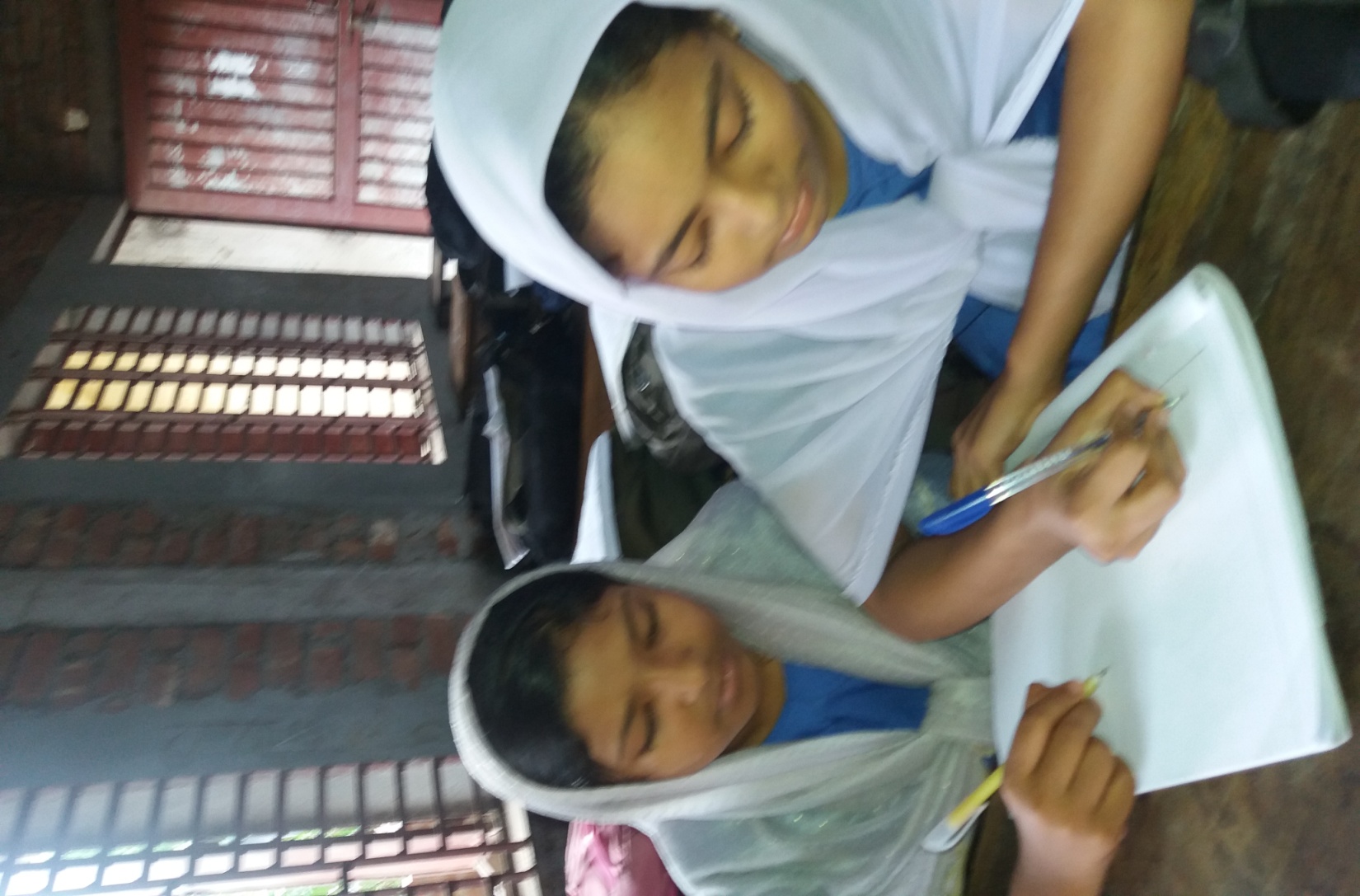 গোলাপ চাষে জমি তৈরির পদ্ধতি লিখ।
গোলাপের পরিচর্যা
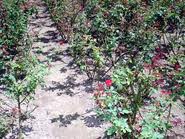 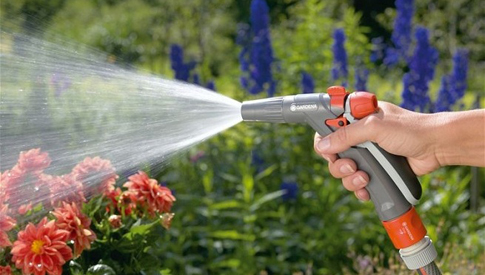 আগাছা দমন
পানি সেচ
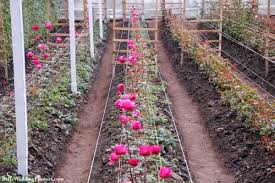 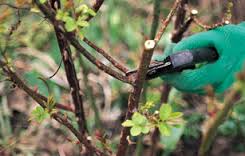 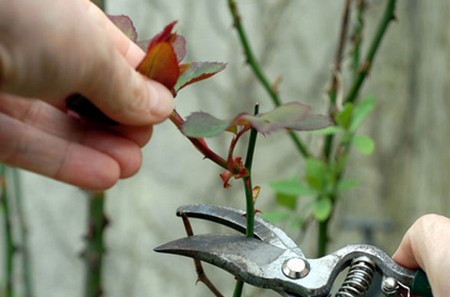 ফুলের কুড়ি ছাঁটাই
পানি নিকাশ
ডাল-পালা ছাঁটাইকরণ
পোকা মাকড় ব্যবস্থাপনা
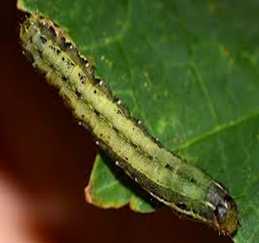 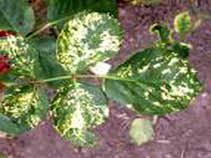 রেড স্কেল
বিটল পোকা
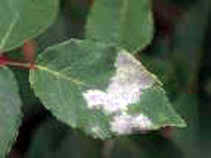 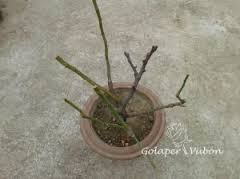 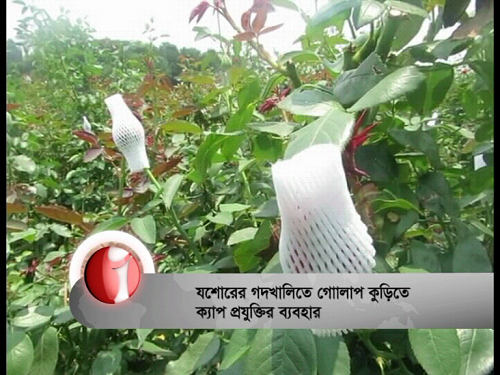 ডাইব্যাক
কালো দাগ পড়া রোগ
পাউডারি মিলডিউ
দলগত কাজ
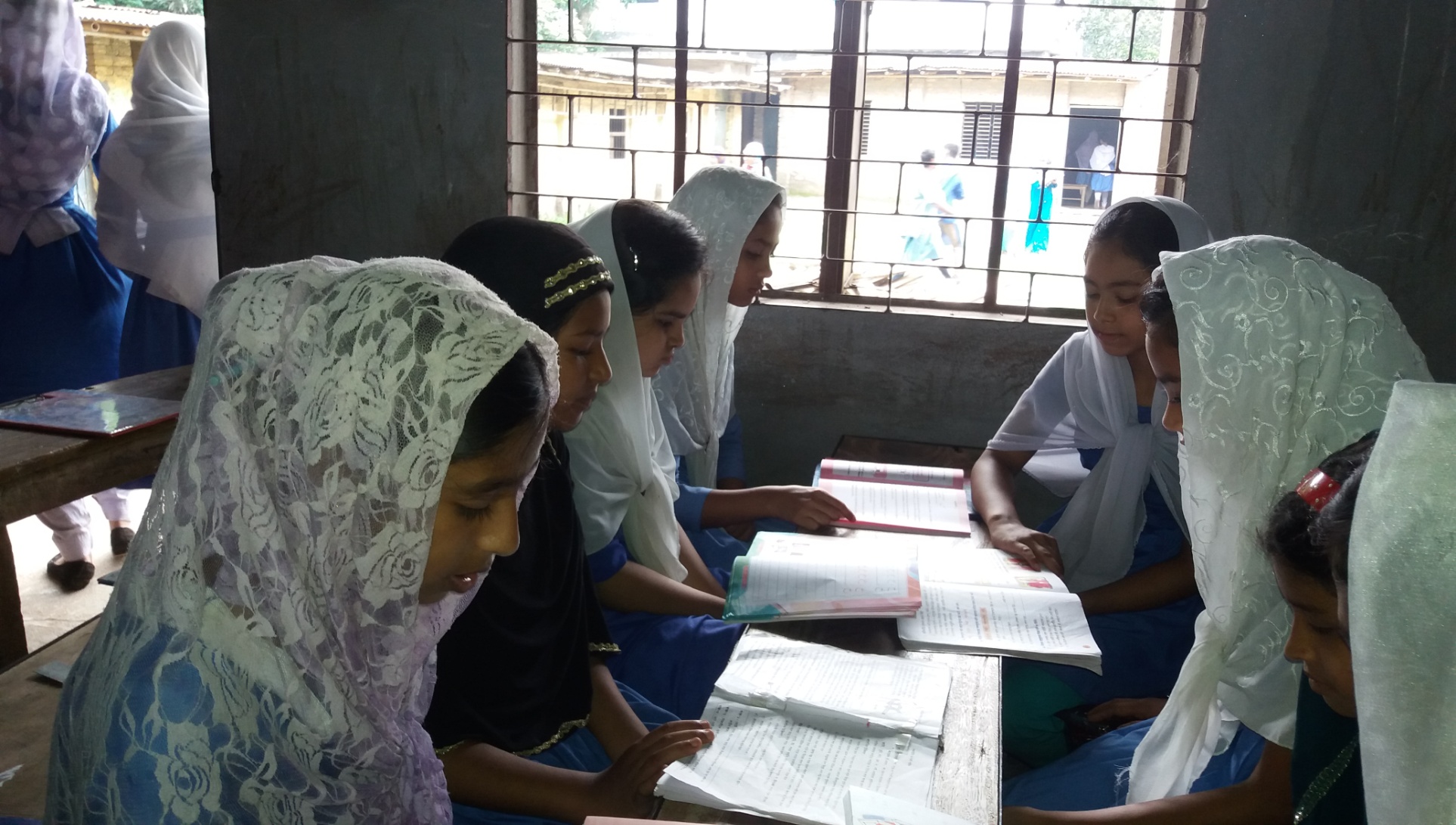 গোলাপের পরিচর্যার ধাপগুলো লিখ।
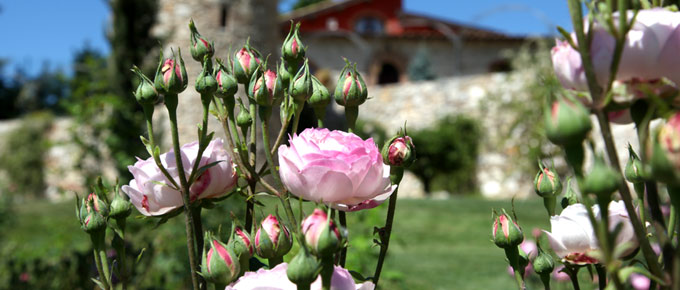 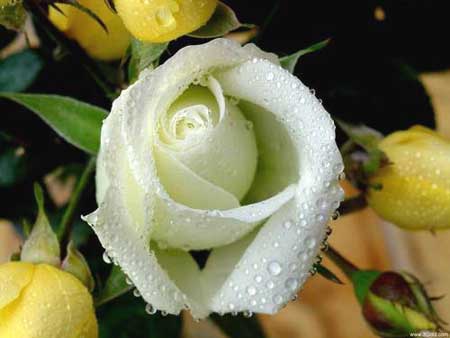 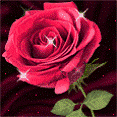 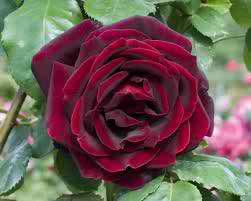 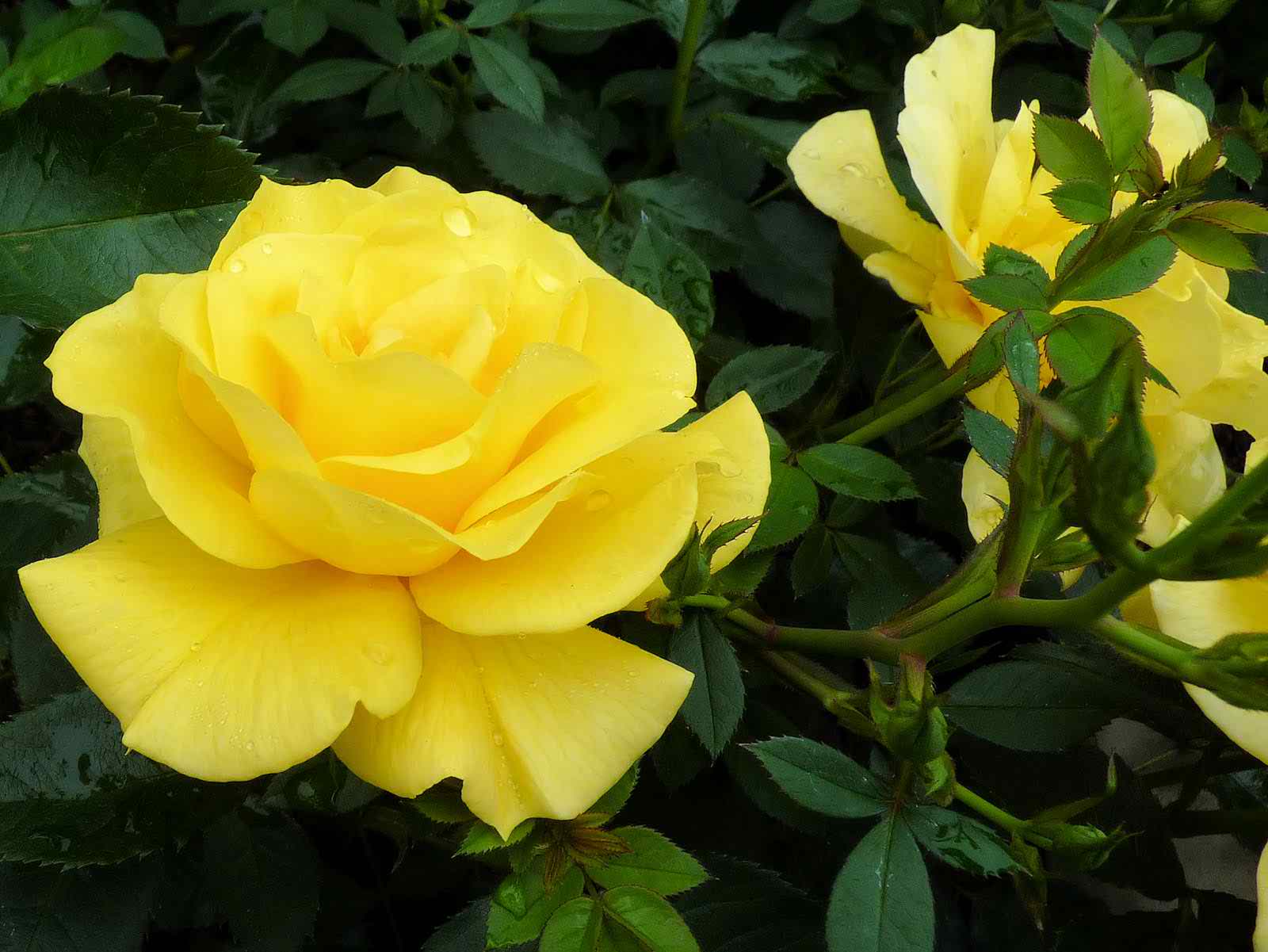 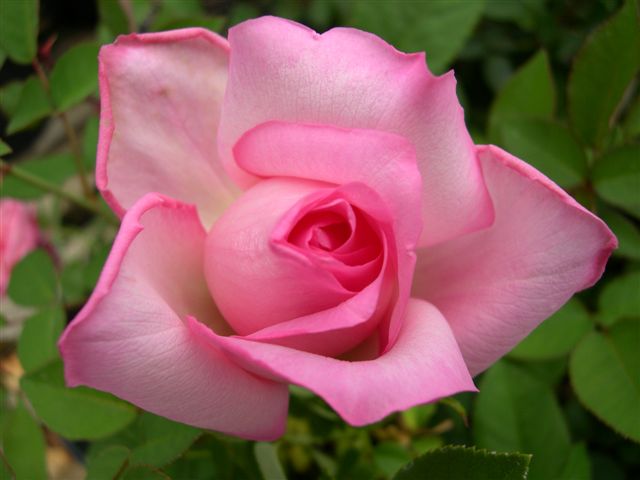 মূল্যায়ন
সঠিক উত্তরের জন্য লেখার উপর ক্লিক করতে হবে
কোন ফুলকে ফুলের রানী বলা হয় ?
ক) জবা
খ) বেলি
গ) শাপলা
গ) গোলাপ
কোনটি লাল রঙয়ের গোলাপের জাত?
ক)মিরিন্ডা
খ)আই ক্যাচার
গ) ইরানি
ঘ) রাণী এলিজাবেথ
রেড স্কেল পোকা কী দিয়ে  দমন করা যায় ?
ক)সালফার
খ) ডাইথেন
গ) ম্যালাথিয়ন
ঘ) থিওভিট
বাড়ির কাজ
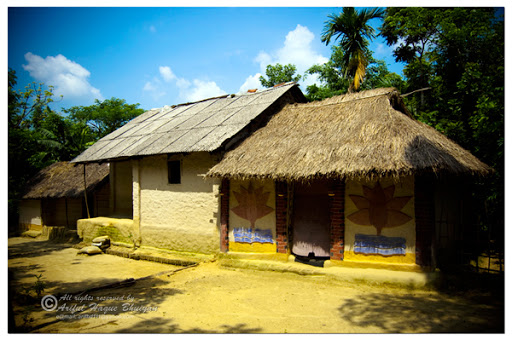 গোলাপ চাষের গুরুত্ব লিখে আনবে (১০ লাইন)।
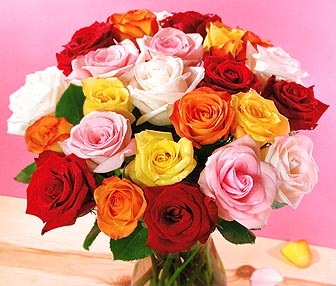 সবাইকে ধন্যবাদ।
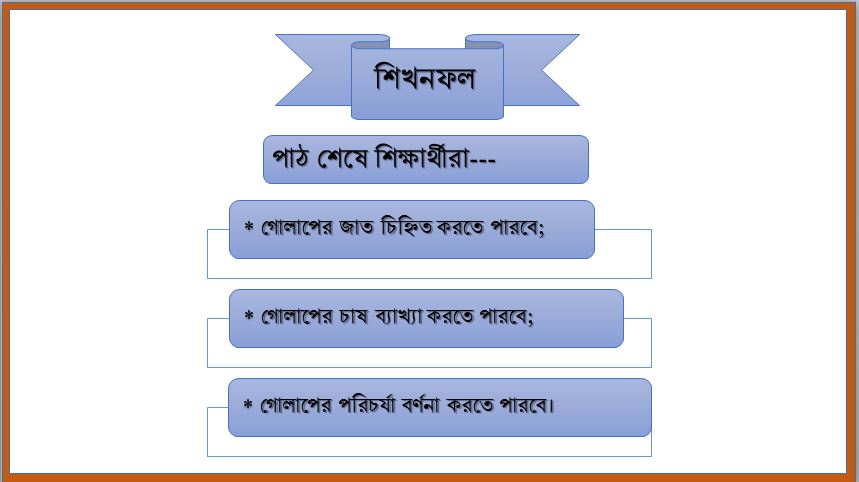